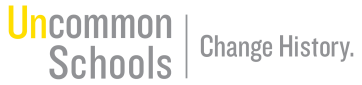 Claims
Thesis
The argument the author is trying to make the reader accept
Reasons to support the thesis that build the argument
Line of Reasoning
The clear, logical, sequence of claims and the connections between them to lead towards the conclusion
Information used as proof to support the claims and thesis
Evidence
Sequence + Summary + LOR connection
(the simplest)
Argument Map
Thesis
Claim
Claim
Claim
Claim
E
E
E
E
E
E
E
E
E
E
E
E